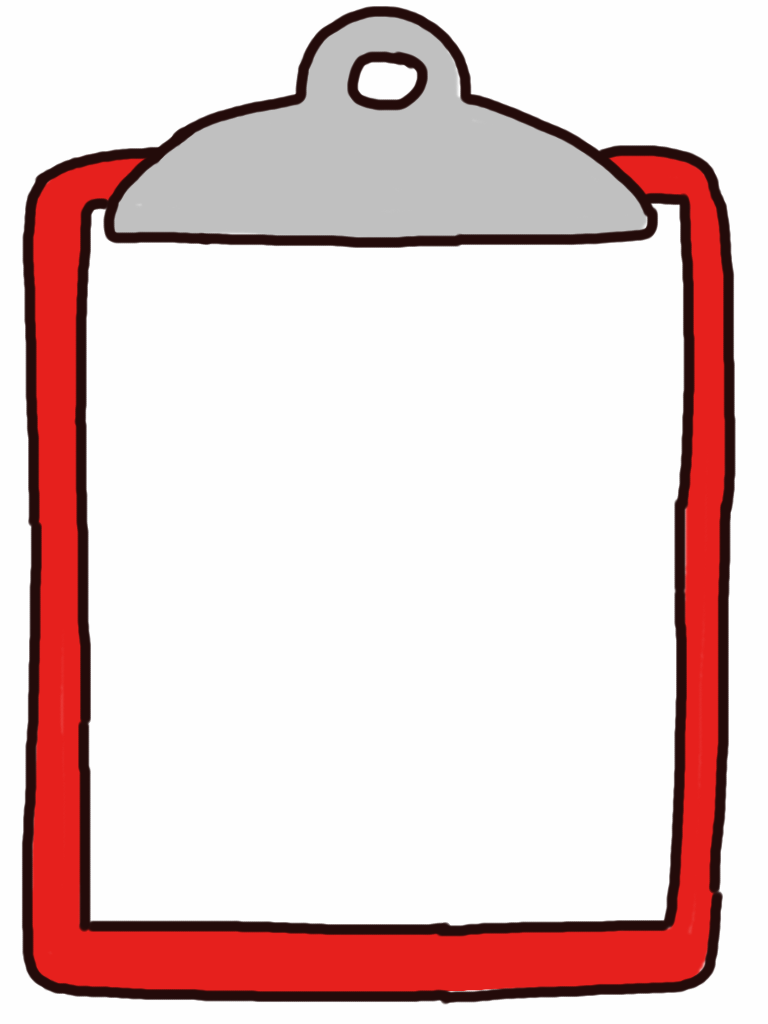 TOP TIPS/key phrases
Exams: 

The Elizabethan Age (P1) 

Germany in Transition (P2)

Changes in Health and Medicine (P3)  

Development of the USA (P4)
Question tips

Writing frames

Time guides 

Marks awarded
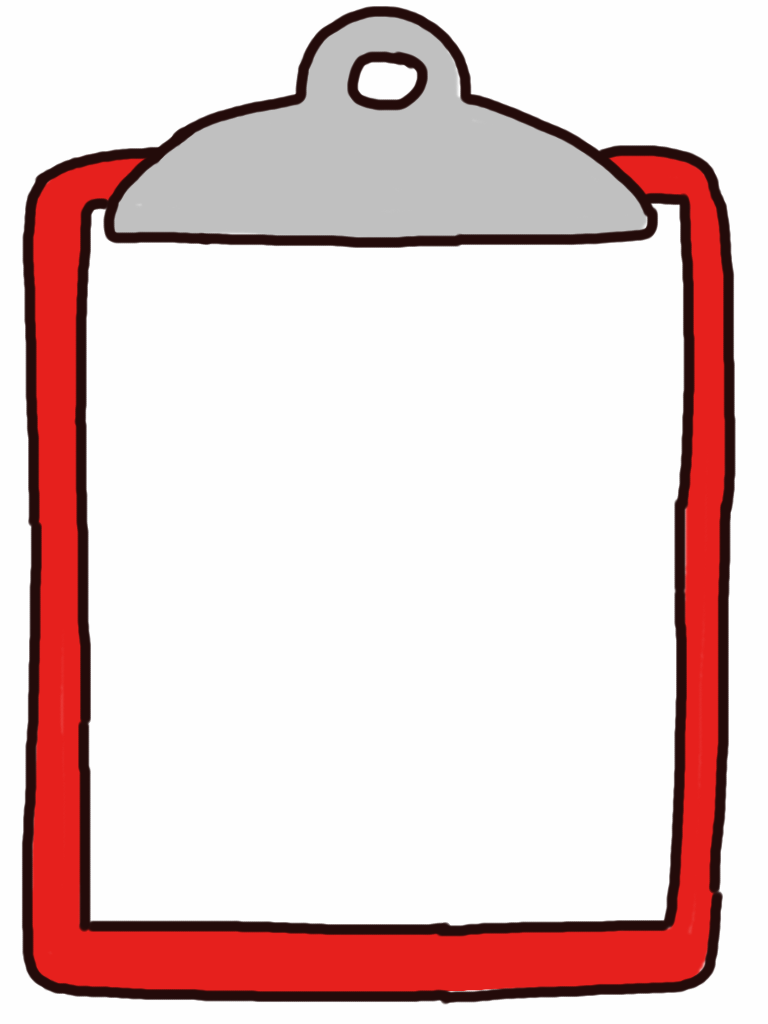 If the question says:

What can be learnt from Sources A and B [4] (5 mins)


You must:


Identify two or more details from BOTH sources 

Make sure that your details are relevant to the question 


Exams: The Elizabethan Age
Writing Frame
One thing in source A I can see is…
Another thing in source A I can see is… 


One thing in source B I can see is… 
Another thing in source B I can see is…
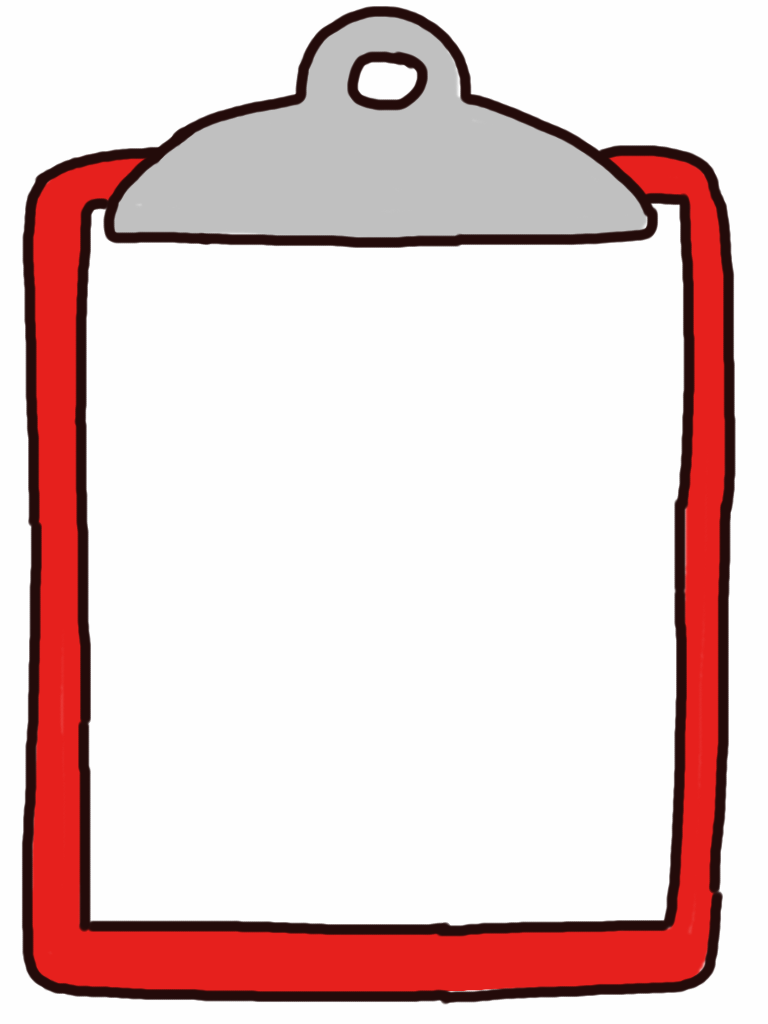 If the question says:

To what extent does Source C accurately reflect… [8] (10 mins)


You must:

What does the source say?
Add your own knowledge on the issue
Evaluate the accuracy of the source (can you trust it?)
Make a judgement on the accuracy of the source


Exams: The Elizabethan Age
Writing Frame
Source C accurately reflects [words from the question] because it was made by… 
It was made in… 
The source is a… 
The [words from the question] as.. 
Therefore it is very / somewhat/ partly accurate because it helps the historian to see…
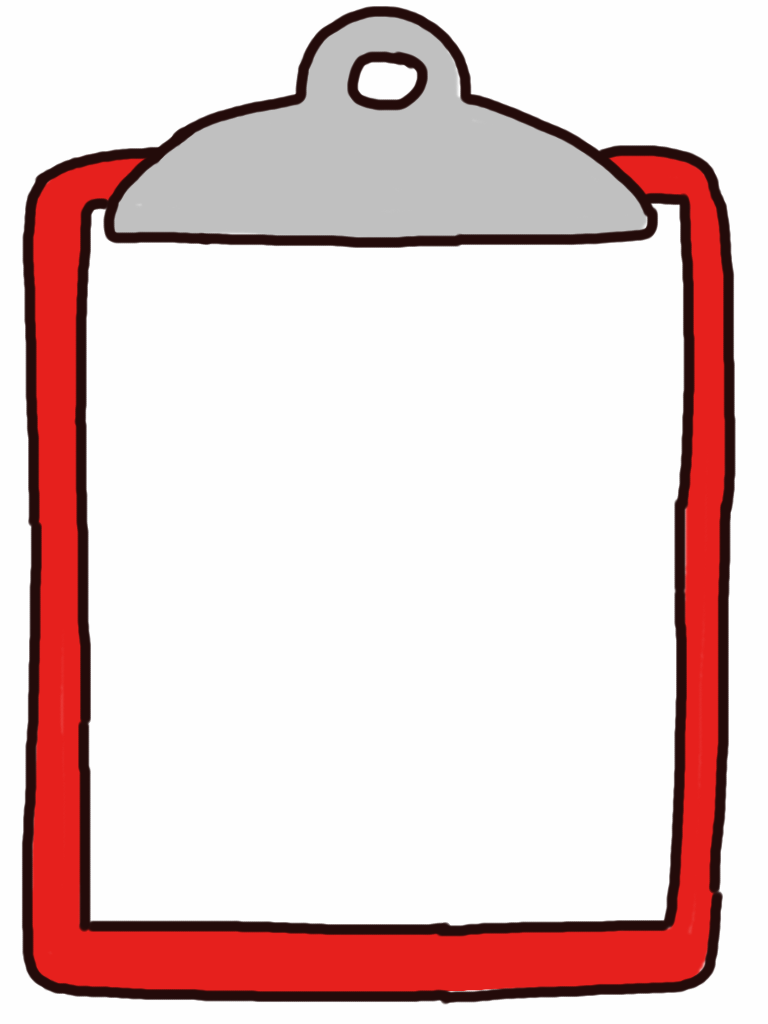 If the question says:

Why was… seen as significant…[12] (15 mins)


You must:

Place the issue into context by providing background detail.

Explain a range of reasons why the subject of the question is significant.

Add a conclusion where a judgement is formed and is well supported.

Exams: The Elizabethan Age
Writing Frame
[words from the question] was seen as very/ slightly significant because …
 
At the time… 

The effect of [words from the question] was …

Another more / less important reason why [words from the question] was seen as significant because …

In conclusion, I think [words from the question] was seen as very / slightly significant because …
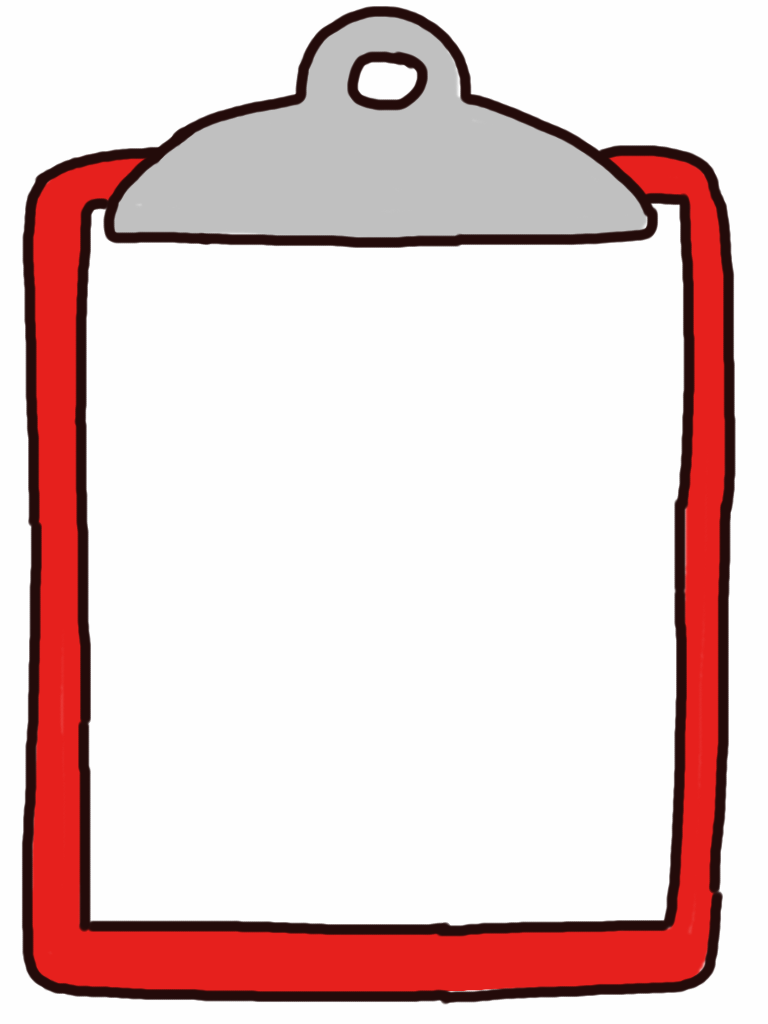 If the question says:

Explain the connection between TWO of the following… [10] (10 mins)

You must:

Select 2 factors and introduce them.

Explain 2 ways that the factors are connected in detail.

Add a conclusion demonstrating a clear connection.

Exams: The Elizabethan Age
Writing Frame
[first factor] is …

[second factor] is …

One way they are connected is …
Think links them together because …

Another way they are connected is …
This links them together because …

Overall, [first factor] and [second factor] are linked because …
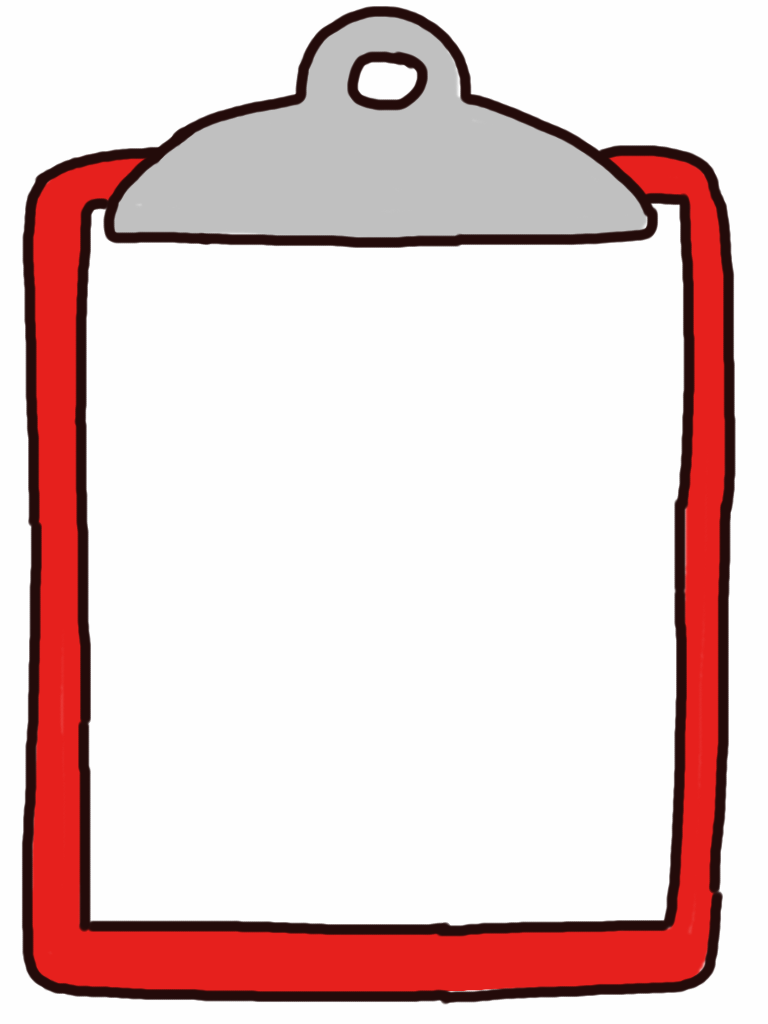 If the question says:

How far do you agree with the interpretation … [16 + 3] (20 mins)

You must:
What is the interpretation/ view point?
Include your own knowledge to support this view point.
How reliable is the author?
What is the other interpretation? Who might have this view? Use your own knowledge to provide a counter argument 
Do you agree with the source? Explain why you think this.
Check your spelling, grammar and punctuation.

Exams: The Elizabethan Age
Writing Frame
The interpretation says that …

Some people might disagree with this interpretation because …

However, some people might agree with this interpretation because …

The interpretation was made by … in … for … because … the title is …
It is reliable because …
It is unreliable because …

Overall I agree [a lot/slightly/not at all with this interpretation because …
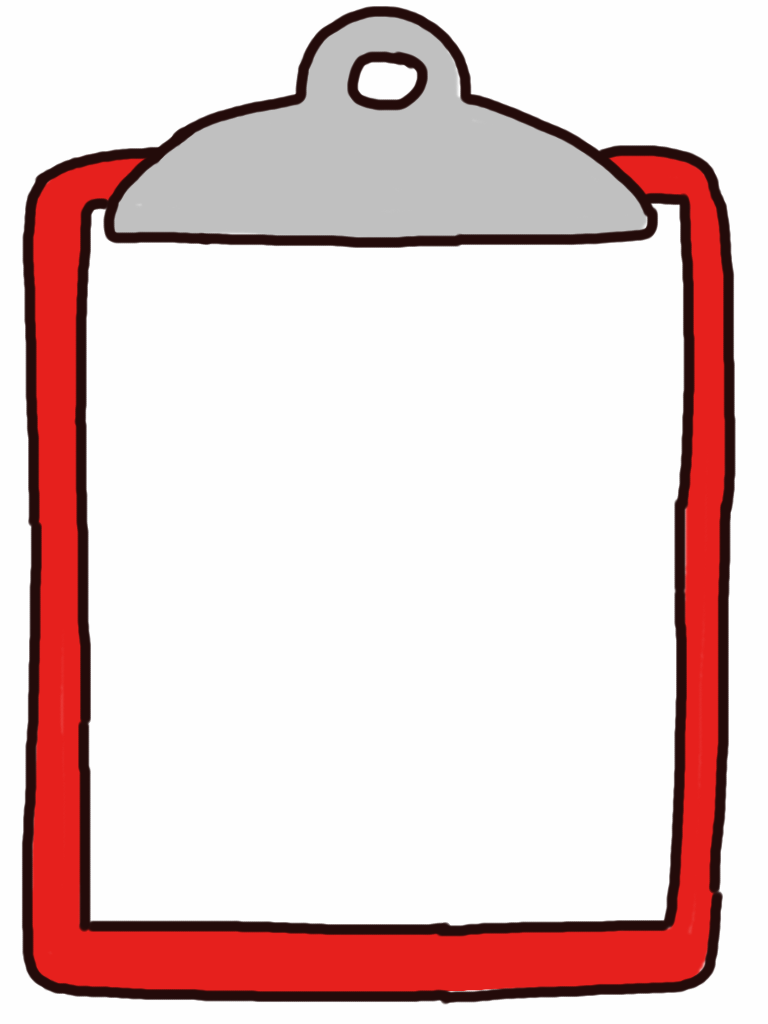 If the question says:

Use Source A and your own knowledge to describe… [5] (5 mins)


You must:

Describe what you can see in the source

Link this information to your own knowledge

Do this at least TWICE 

Exams: Germany in Transition
Writing Frame
In source A I can see.. 


From my own knowledge I know that…
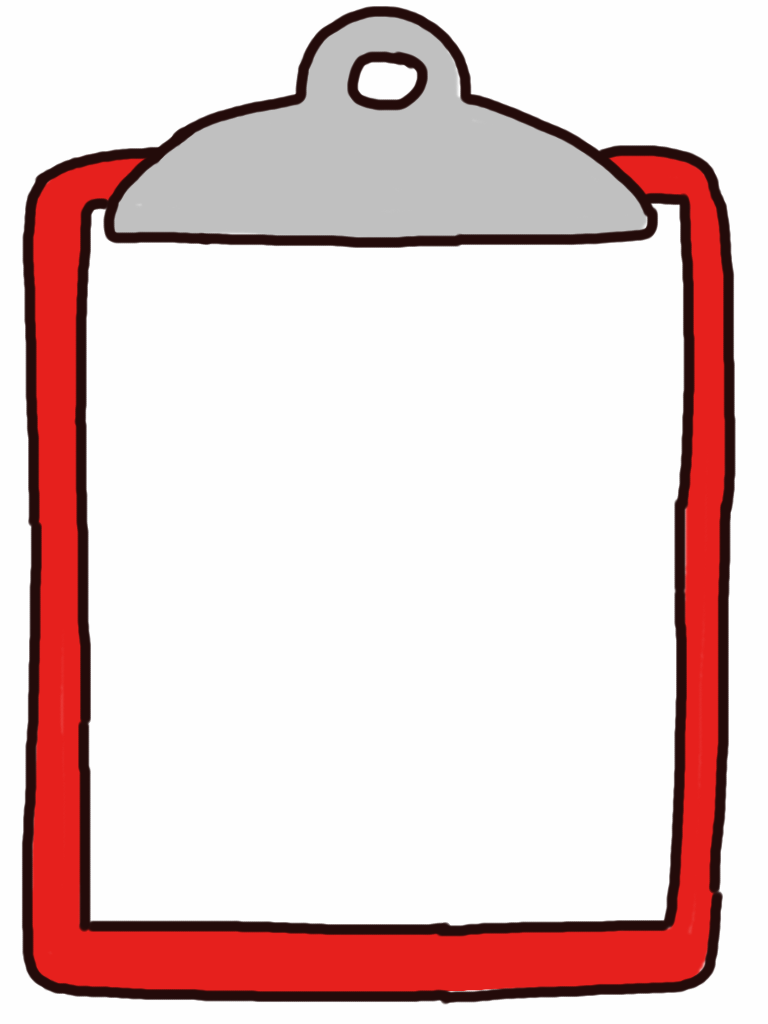 If the question says:

What is the purpose of Source B?[8] (10 mins)


You must:

Comment on what you can see in the source of the source

Use your own knowledge to put the source into context

Explain more than one reason why the source was made

Exams: Germany in Transition
Writing Frame
In source B, I can see …

From my own knowledge, I know that …

The source was made because …
It was also made because …
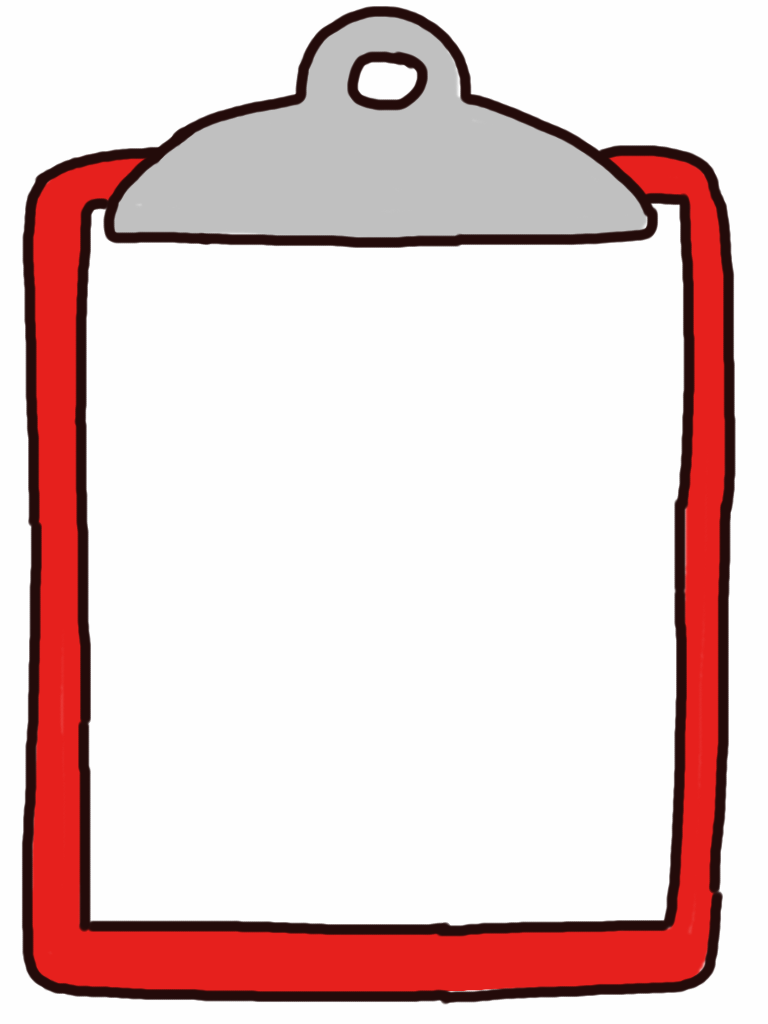 If the question says:

Do the interpretations support the view that…[10] (10 mins)

You must:
Look at interpretation 1: What is its main message and does it support the focus of the question?
Add your own knowledge 
Consider the attribution of the source (ADAPT)
Repeat with interpretation 2
Form a judgement on how and why the interpretations differ (making reference to content, ADAPT)

Exams: Germany in Transition
Writing Frame
Interpretation 1 says that …
From my own knowledge, I know that …
The interpretation was made by … in … for … because … the title is …
It is reliable because …
It is unreliable because …

Interpretation 1 says that …
From my own knowledge, I know that …
The interpretation was made by … in … for … because … the title is …
It is reliable because …
It is unreliable because …

Overall, the interpretations differ because …
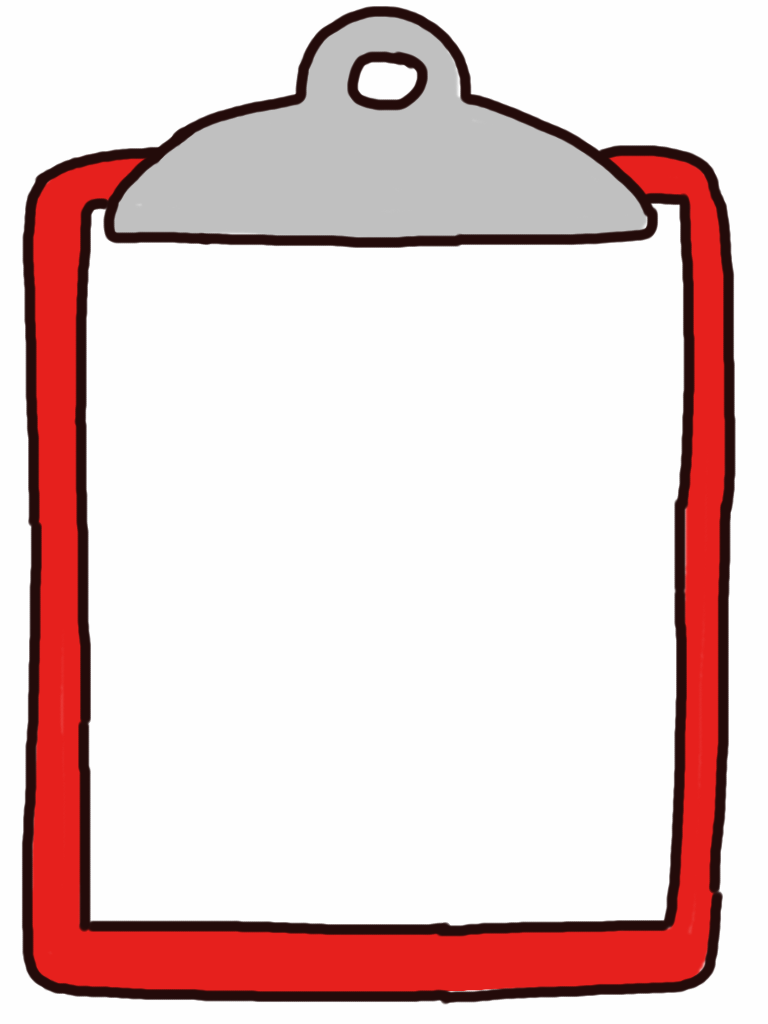 If the question says:

Which of the sources is more useful to an historian?[11] (10 mins)

You must:

Use ADAPT. You should comment on the content, origin and purpose and include your own knowledge.
Make a judgement on how useful the sources are and why.
Write the same amount for each source.
Say which is more useful than the other and why 

Exams: Germany in Transition
Writing Frame
Source__ is useful to an historian because it was made by… 
It was made in… 
The source is a… 
The purpose of the source was… 
It shows [words from the question] as.. 
Therefore it is very / somewhat/ partly reliable because it helps the historian to see… 


Source__ is more / less useful to an historian  because it was made by… 
It was made in… 
The source is a… 
The purpose of the source was… 
It shows [words from the question] as.. 
Therefore it is very / somewhat/ partly reliable because it helps the historian to see… 

Overall source ___ is more useful as it helps an historian…
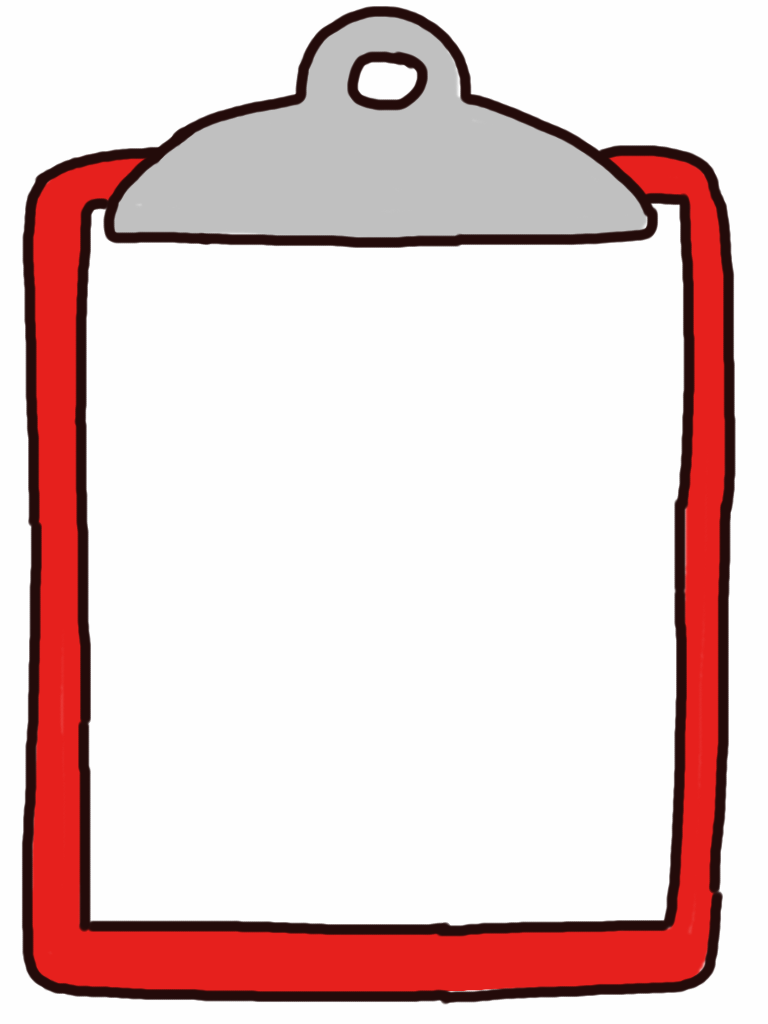 If the question says:

To what extent do you agree with the interpretation?[16+3] (20 mins)

You must:
What is the interpretation/ view point?
Include your own knowledge to support this view point.
How reliable is the author?
What is the other interpretation? Who might have this view? Use your own knowledge to provide a counter argument 
Do you agree with the source? Explain why you think this.
Check your spelling, grammar and punctuation.

Exams: Germany in Transition
Writing Frame
The interpretation says that …

Some people might disagree with this interpretation because …

However, some people might agree with this interpretation because …

The interpretation was made by … in … for … because … the title is …
It is reliable because …
It is unreliable because …

Overall I agree [a lot/slightly/not at all with this interpretation because …
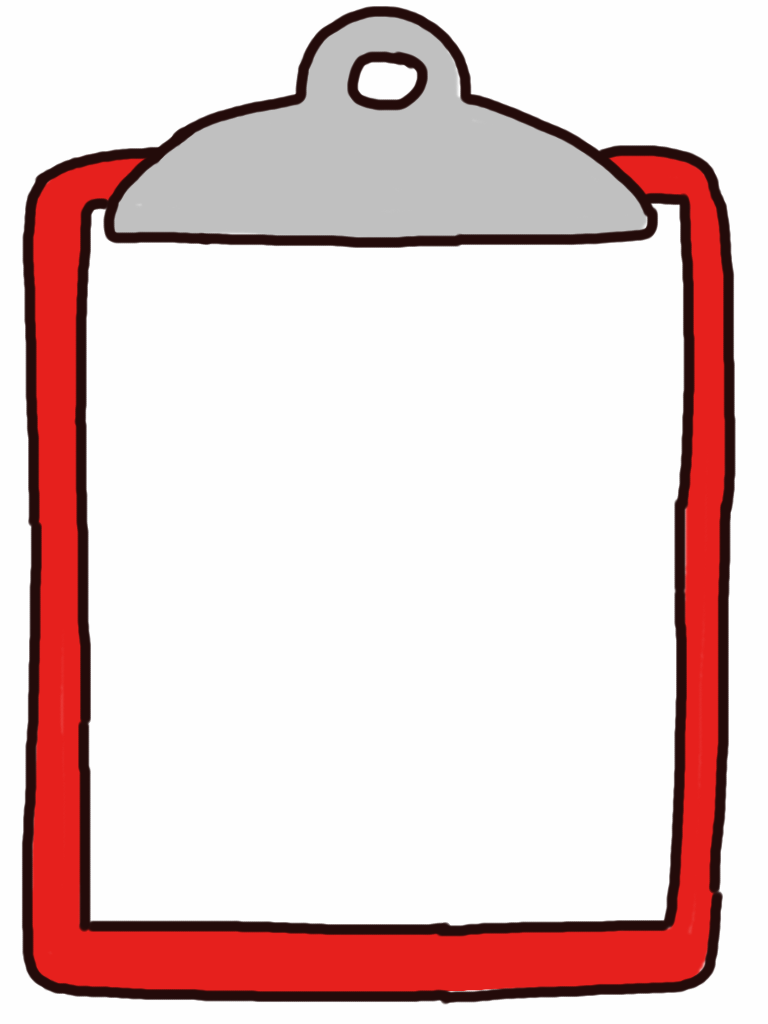 If the question says:

Use Source A, B and C to identify one similarity and one difference …[4] (5 mins)

You must:

Identify one clear similarity 
Provide AT LEAST one sentence of supporting information from the source
Identify one clear difference
Provide AT LEAST one sentence of supporting information from the source


Exams: Medicine (P3)
Writing Frame
Source __ is similar to Source __ as it shows… 
This is similar because I can see… 

Whereas, Source __ is different  to Source __ as it shows… 
This is different because I can see…
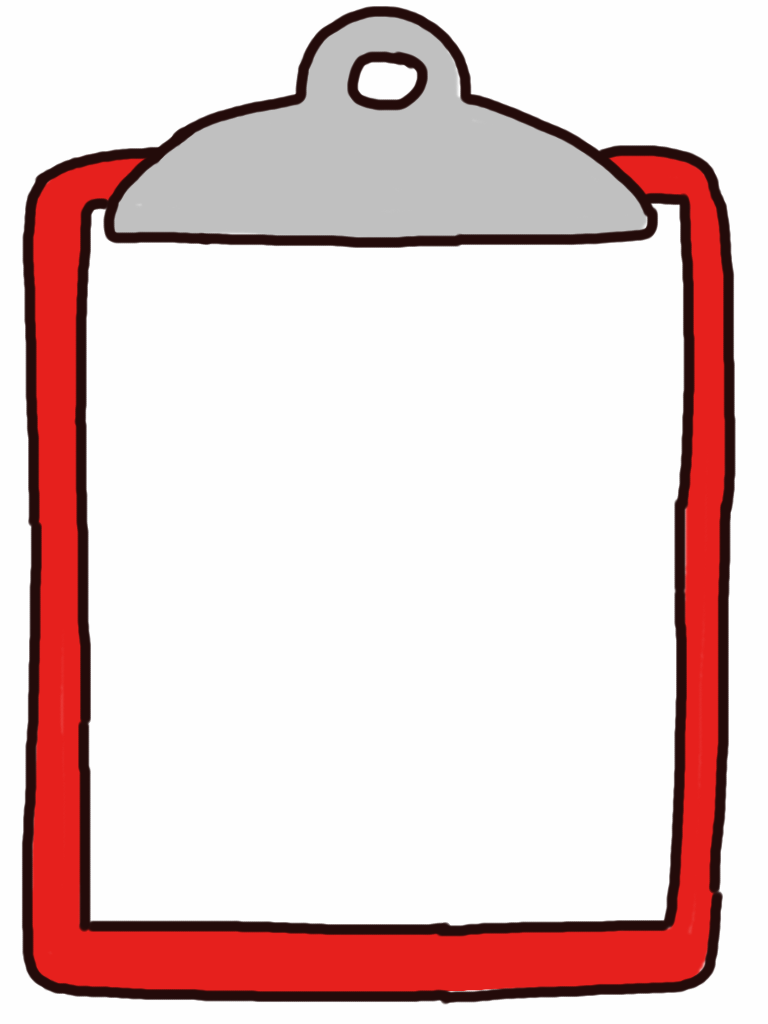 If the question says:

Which of the two sources is more reliable to an historian studying…[6] (10 mins)

You must:
Write one paragraph about each source
Say how reliable it is (very? Quite? Slightly?)
Refer to ADAPT – who made it, why? What type of source it is
Use a quote from the source and explain how useful it is by linking to the question
Write the same amount for each source 
Decide which source would be more useful than the other 

Exams: Medicine (P3)
Writing Frame
Source__ is more / less reliable because it was made by… 
It was made in… 
The source is a… 
The purpose of the source was… 
It shows [words from the question] as.. 
Therefore it is very / somewhat/ partly reliable because it helps the historian to see… 


Source__ is more / less reliable because it was made by… 
It was made in… 
The source is a… 
The purpose of the source was… 
It shows [words from the question] as.. 
Therefore it is very / somewhat/ partly reliable because it helps the historian to see… 

Overall source ___ is more reliable as it helps an historian…
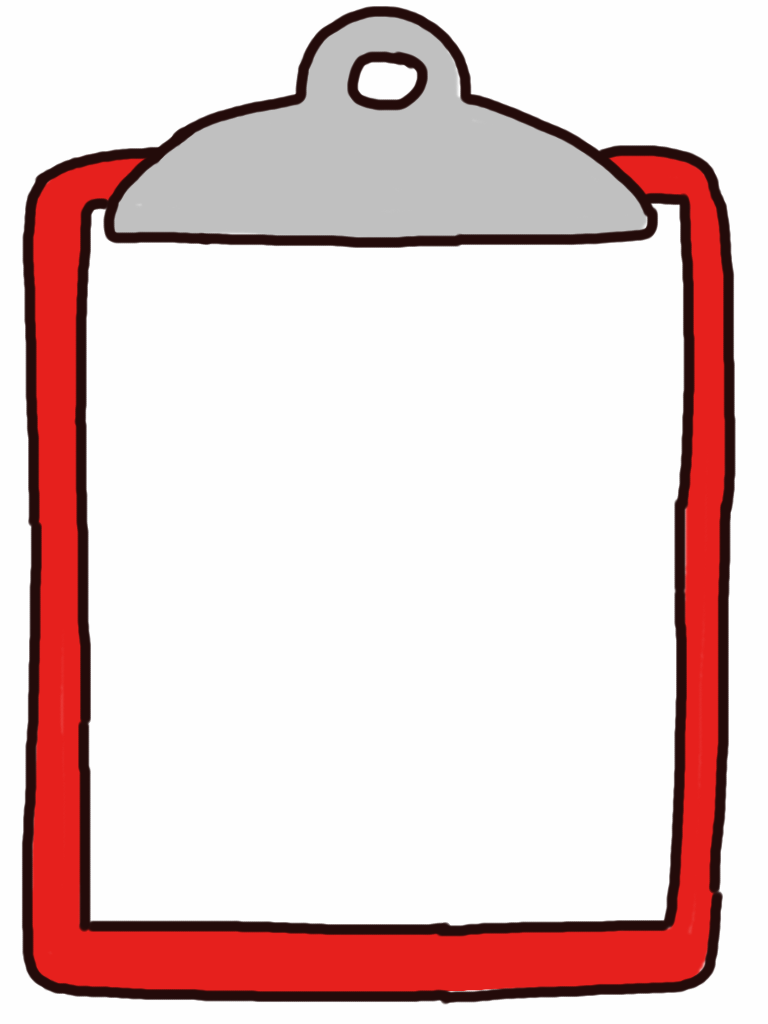 If the question says:

Describe the…[5] (5 mins)


You must:
Go into detail about the topic of the question.

Talk about what things are happening at the time which might influence the thing you are meant to describe e.g. religion and the effect it had on medieval medicine.

Make sure you mention at least two detailed points

Make sure they are relevant to the question e.g. in that time frame. 


Exams: Medicine (P3)
Writing Frame
One development / main event was…
This was when… 
At the time, this affected/ was effected by… 

Another development / main event was…
This was when… 
At the time, this affected/ was effected by…
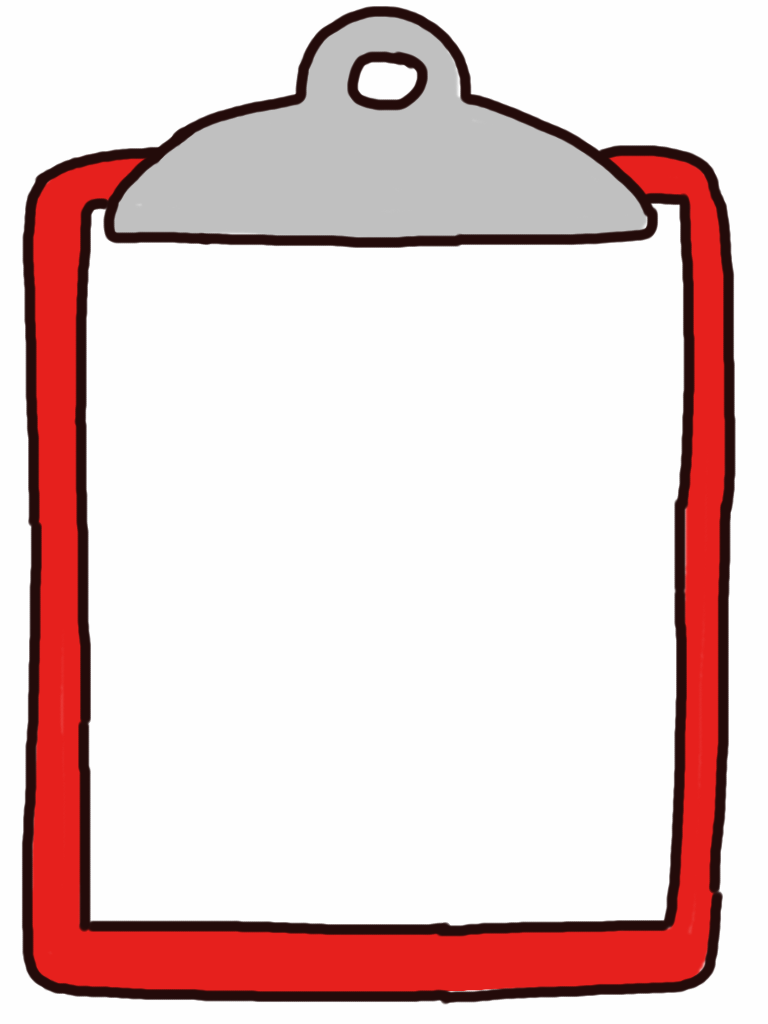 If the question says:

Explain why… [9] (10 mins)

You must:

Identify up to three factors that link to the question
Write one paragraph on each factor
Include two or three facts in each paragraph
Link your factor clearly to the question
Make judgment evaluation the importance of each factor.


Exams: Exams: Medicine (P3)
Writing Frame
One very /slightly / quite important example of [words from the question] was.. 
At the time…
This method of [words from the question] was.. 
This caused an [words from the question] because.. 


Another very /slightly / quite important example of [words from the question] was.. 
At the time…
This method of [words from the question] was.. 
This caused an [words from the question] because.. 


Final very /slightly / quite important example of [words from the question] was.. 
At the time…
This method of [words from the question] was.. 
This caused an [words from the question] because..
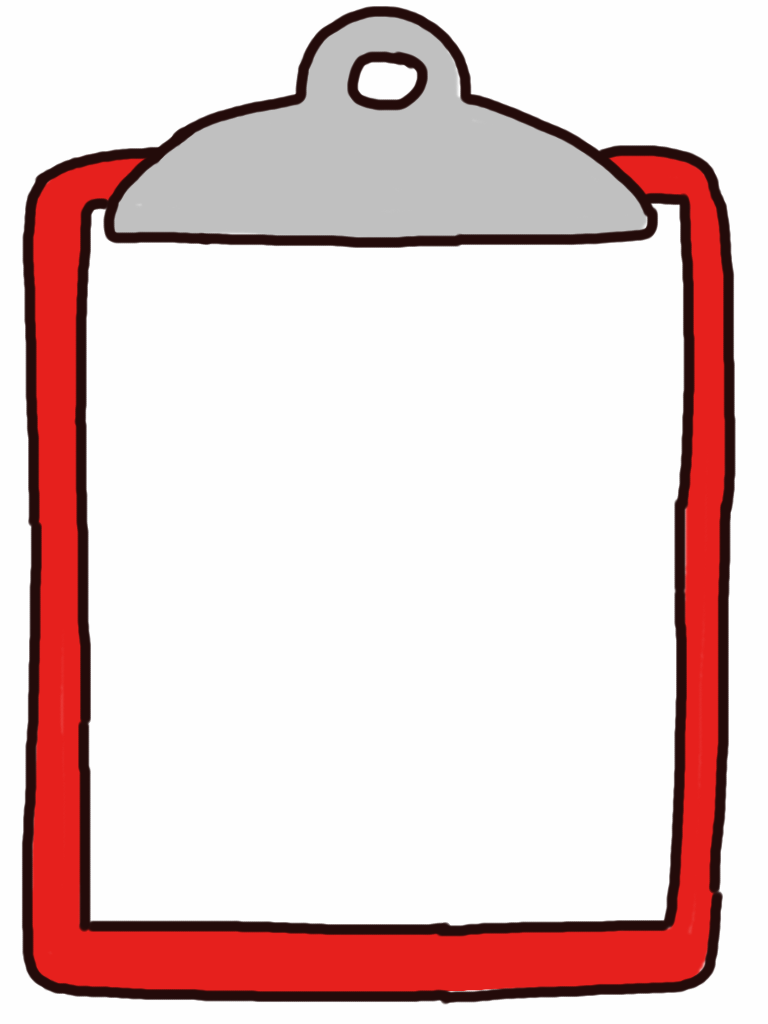 If the question says:

Outline how… [16+4] 
( 20 mins)

You must:

Cover 3 historical period- the medieval, early modern and modern era

Include specific factual detail

Make regular links to the question by evaluating the degree of progress, change or improvement
Check your spelling, grammar and punctuation 

Exams: Medicine (P3)
Writing Frame
In the Middle Ages [words from the question] … 
For example ideas such as… 

In the Early Modern era, [words from the question]...
However people still believed...

This changed in the 19th  century because… 
Yet some ideas continued, such as… 

[words from the question] in the 20th Century was vastly changed by …
This is different from previous years because …

Overall, there has been great/some/little change [words from the question] over time. 
The pace of change has been fast/steady/slow because…
The biggest change is… 
The period with the most change is …
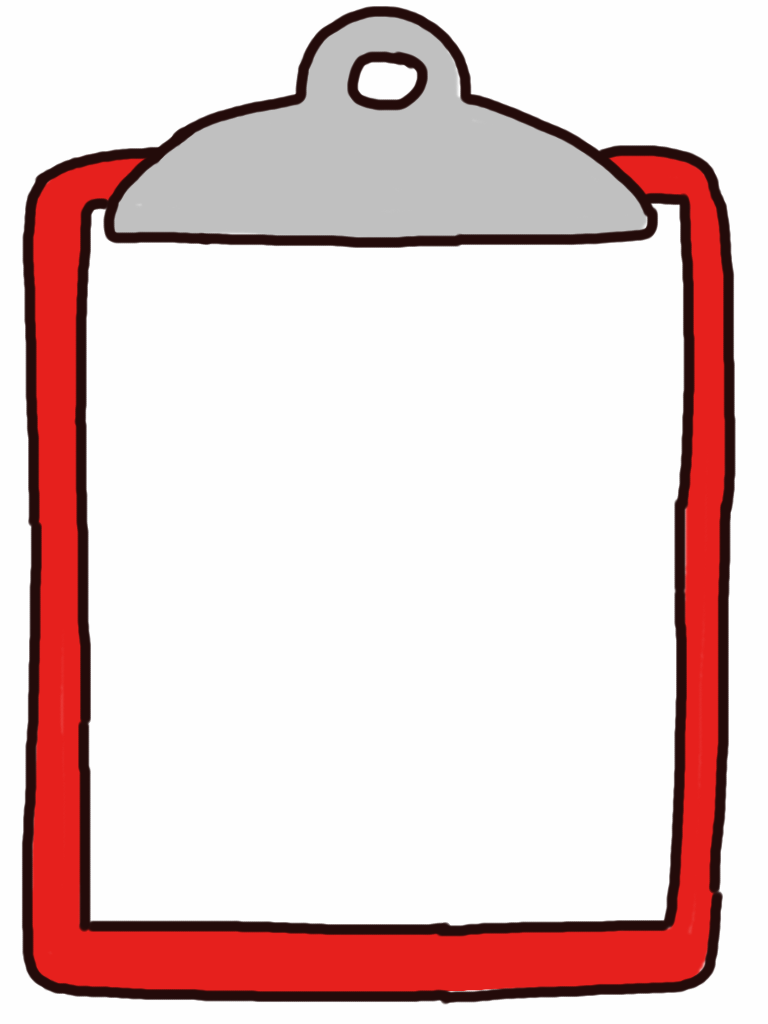 If the question says:

Describe two…[8] ( 10 mins)

You must:

Identify and describe two key features

Include specific, factual information about both features 

Talk about both features equally 

Discuss what is happening at the time 


Exams: Exams: Medicine (P3)
Writing Frame
One [factor you have chosen from the question] was …
For example …
At this time …

Another [factor you have chosen from the question] was …
For example …
At this time …
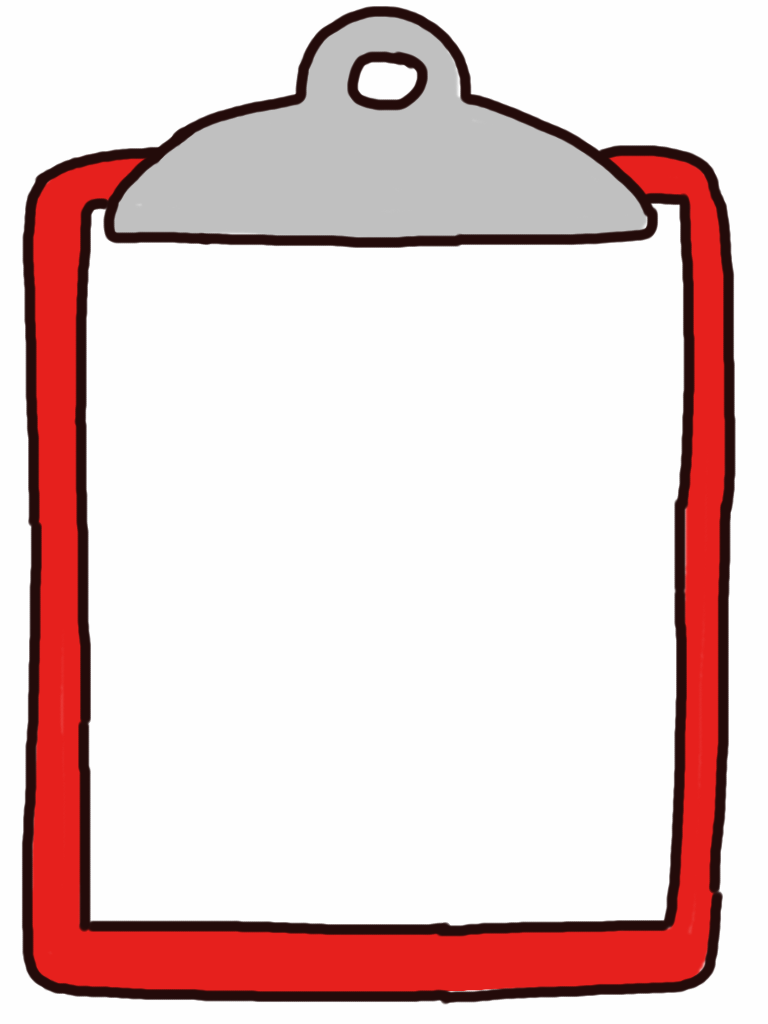 If the question says:

Explain why the … was significant…[12] ( 15 mins)

You must:

Identify a number of reasons that demonstrate change
Discuss each reason in detail, supporting it with factual detail
Explain how and why the environment under study brought about such changes
Consider the impact of such changes
Conclude with a reasoned judgement


Exams: Medicine (P3)
Writing Frame
One reason that … was significant was …
It was so important because …
The impact of this was …

Another reason that … was significant was …
It was so important because …
The impact of this was …

Overall, … was significant because …
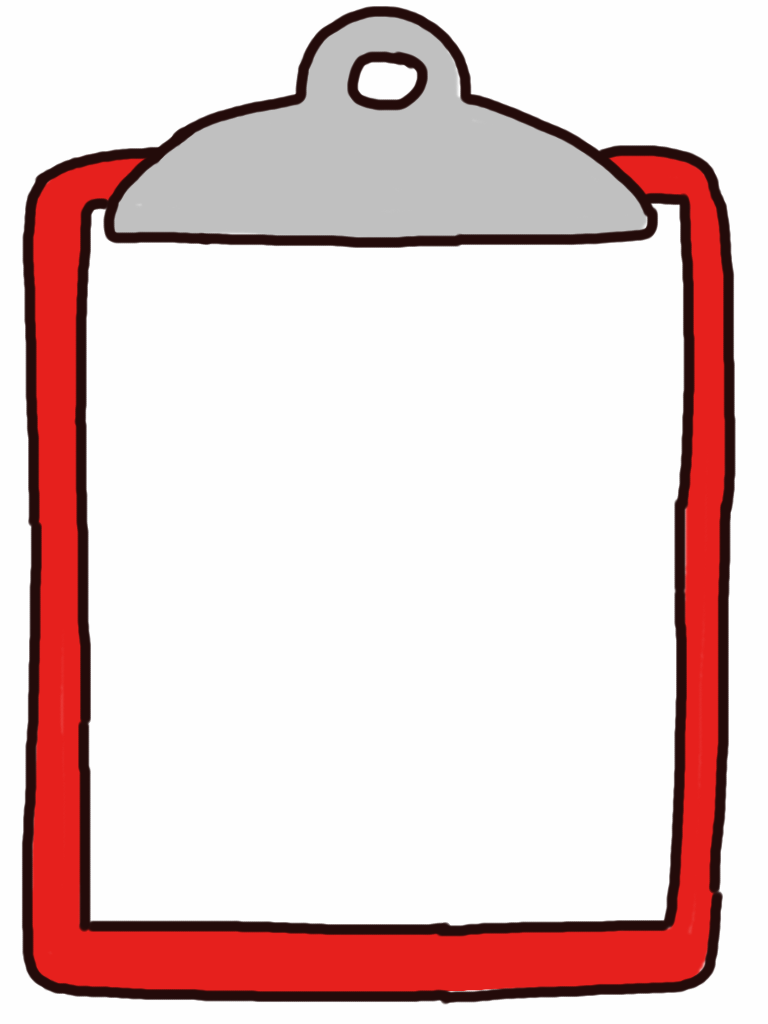 If the question says:

Describe…[5] ( 5 mins)

You must:

Include information directly related to the subject of the question.

Include specific factual detail.

Make sure you mention at least two detailed points


Exams: Development of the USA (P4)
Writing Frame
One development / impact was…
This was when… 
At the time, this effected/ was effected by… 


Another development / impact was…
This was when… 
At the time, this effected/ was effected by…
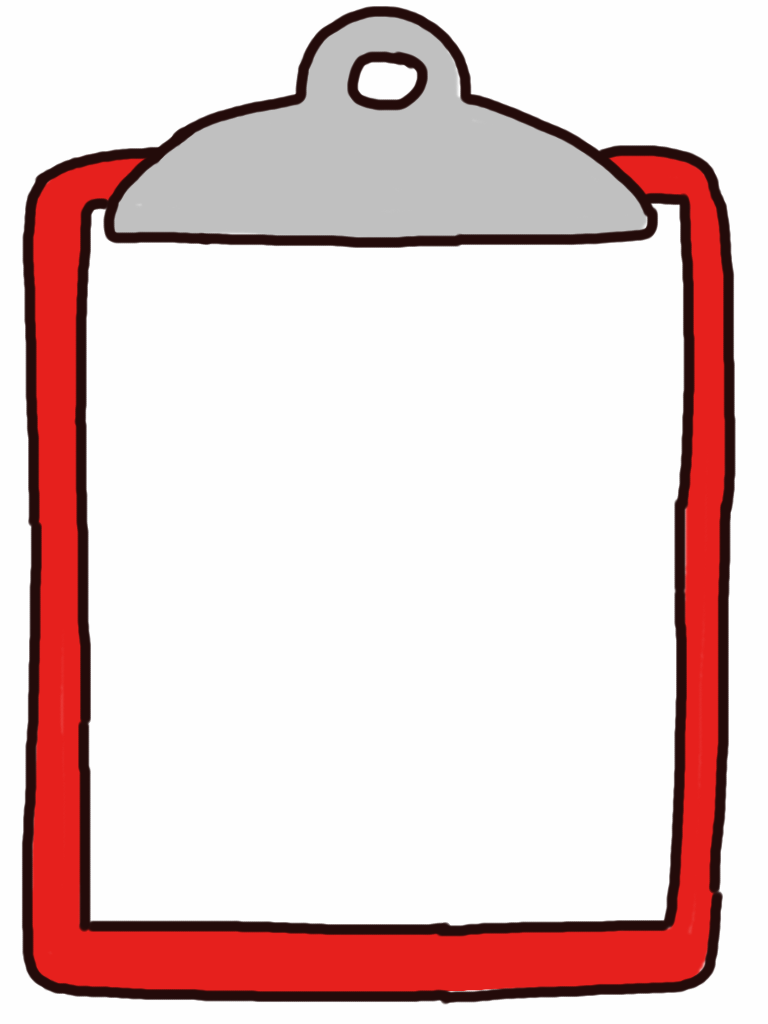 If the question says:

How far did…[ 6] ( 5 mins)

You must:

Include a well-supported judgement upon the extent of change

You must have an argument for and against

Demonstrate detailed historical knowledge


Exams: Development of the USA (P4)
Writing Frame
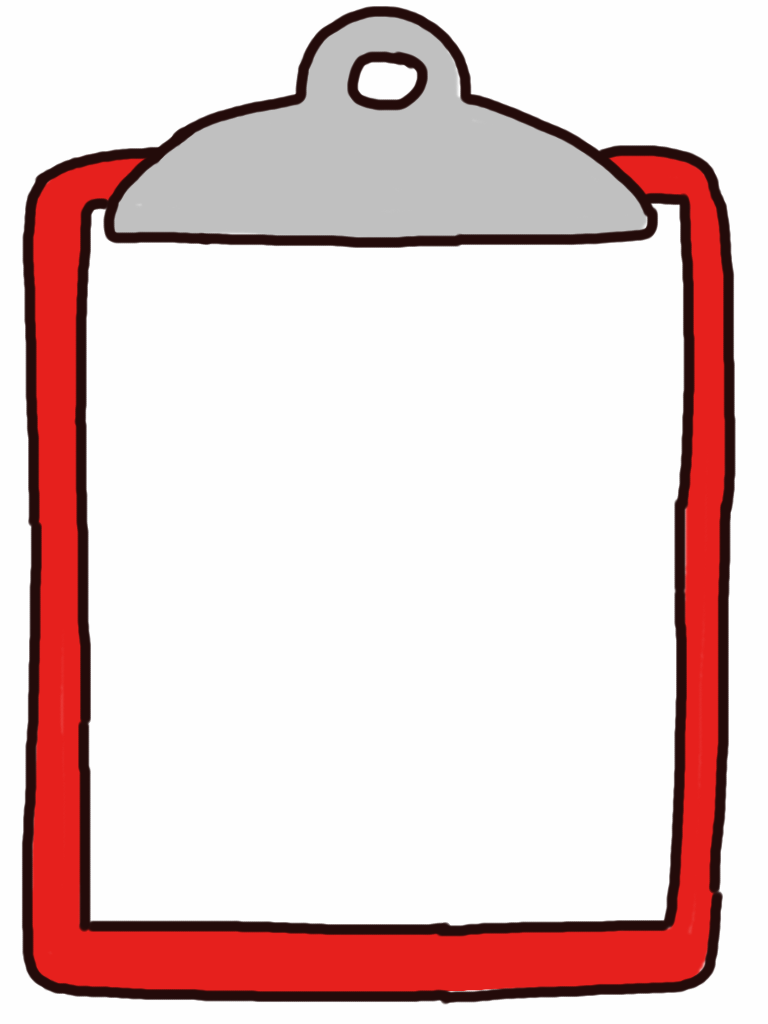 If the question says:

Arrange the factors in order of significance. Explain your choices.     [ 6] ( 5 mins)

You must:
Explain why is reason is significant

Explain why each reason is insignificant

Justify your ranking


Exams: Development of the USA (P4)
Writing Frame
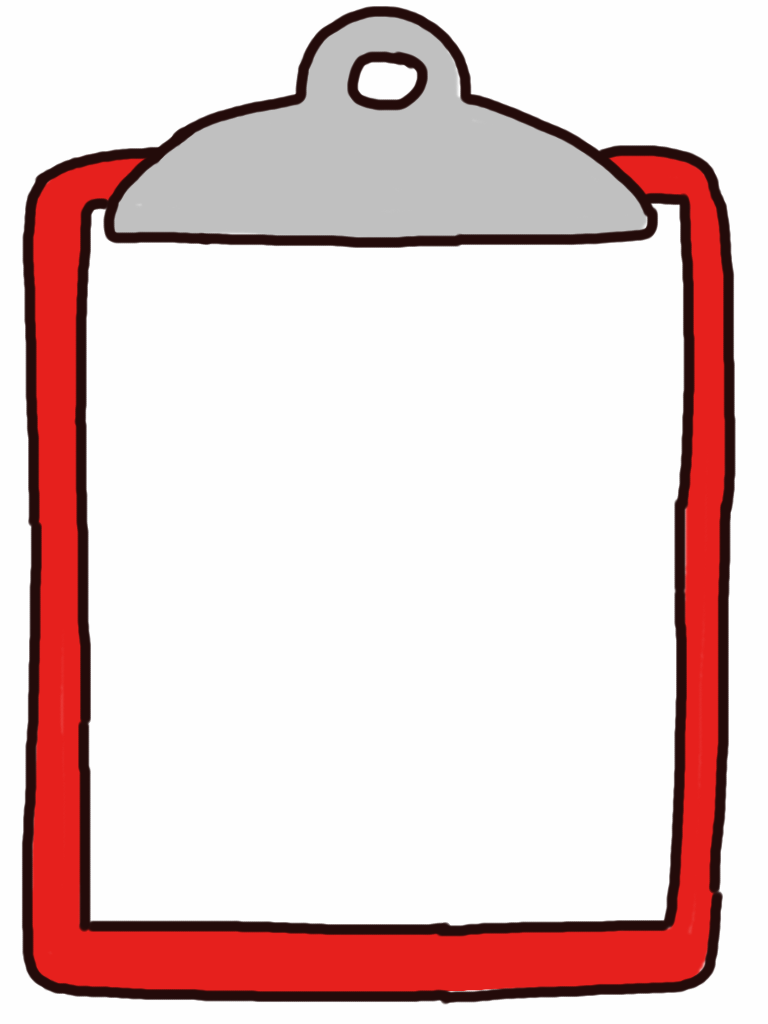 If the question says:

Explain why… [ 8] ( 10 mins)

You must:
Identify up to three factors that link to the question

Write one paragraph on each factor

Include two or three facts in each paragraph

Link your factor clearly to the question

Make judgment evaluation the importance of each factor.

Exams: Development of the USA (P4)
Writing Frame
One very /slightly / quite important example of [words from the question] was.. 
At the time…
This method of [words from the question] was.. 
This caused an [words from the question] because.. 


Another very /slightly / quite important example of [words from the question] was.. 
At the time…
This method of [words from the question] was.. 
This caused an [words from the question] because.. 


Final very /slightly / quite important example of [words from the question] was.. 
At the time…
This method of [words from the question] was.. 
This caused an [words from the question] because..
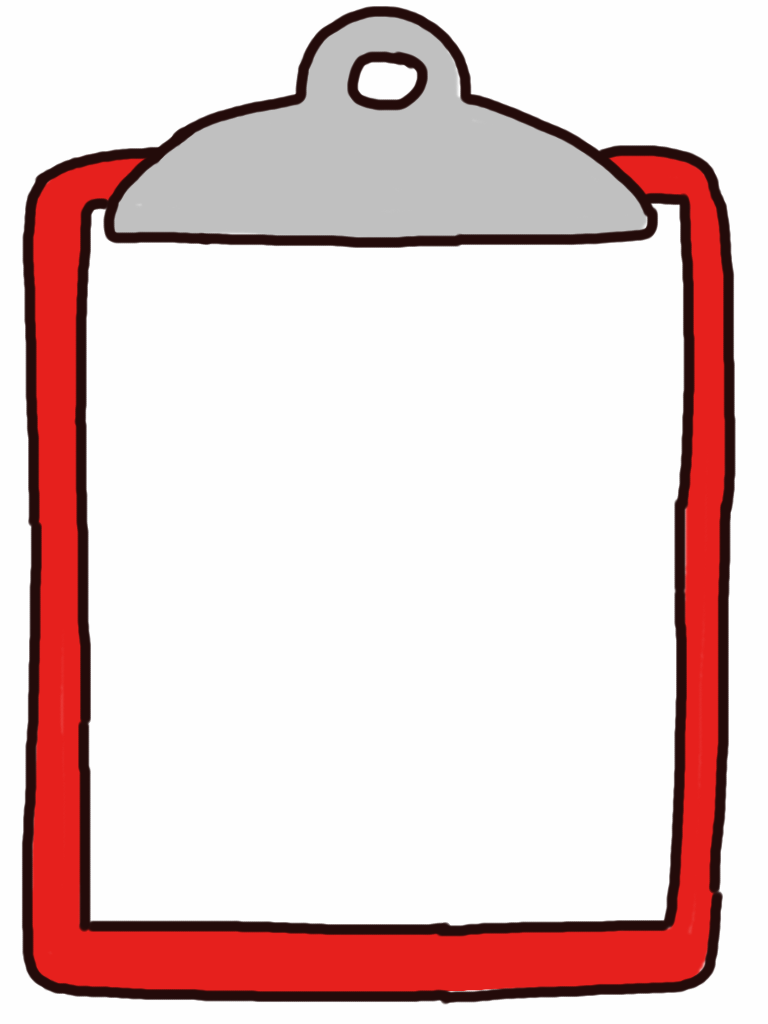 If the question says:

How important… [ 12] 
( 15 mins)

You must:

Explain why the event or person is important

Add a counter argument where you must consider the importance of other factors

Include a well-supported judgement

Exams: Development of the USA (P4)
Writing Frame